স্বাগতম
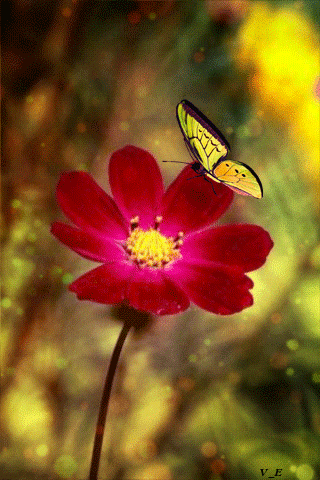 শিক্ষক পরিচিতি
বর্ণালী রায়
এস ডি ডিগ্রী কলেজ 
সাফদারপুর ,কোটচাঁদপুর,
    ঝিনাইদহ
মোবাইল: ০১৭৩৬০৫৮০০৪
ইমেইলঃ barnalir064@gmail.com
বিষয় পরিচিতি
বাংলাদেশের শিল্প
অধ্যায়ঃ৩য়
শ্রেনীঃদ্বাদশ
সময়-৪০ মিনিট
তারিখ-১৪/১/২০২০
শিখনফল
এই পাঠ শেষে শিক্ষার্থীরা…
শিল্প কি ব্যাখ্যা করতে পারবে।
শিল্পের গুরুত্ব বর্ণনা করতে পারবে। 
বাংলাদেশের শিল্পসমুহ বর্ণনা করতে পারবে।
শিল্পসমুহের প্রকারভেদ ব্যাখ্যা করতে পারবে
ছবি গুলো দেখ এবং বল
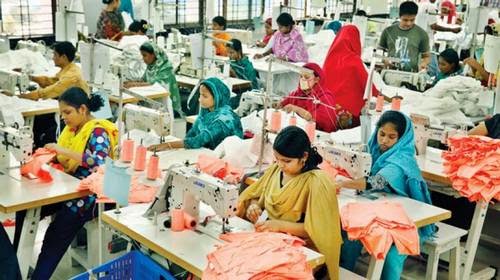 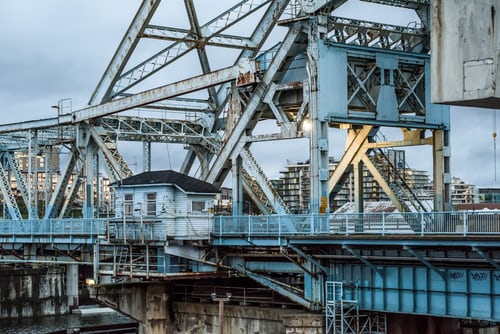 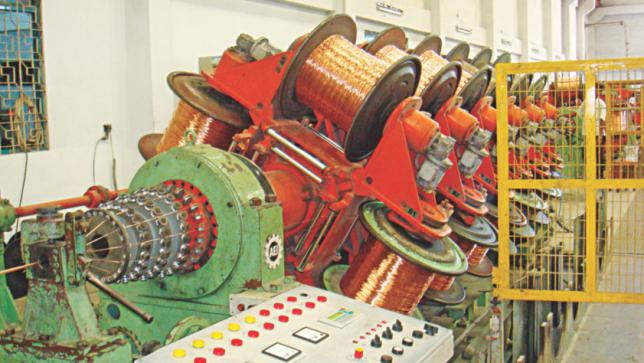 আজকের বিষয়
বাংলাদেশের শিল্প
শিল্প কি
কোনো সমজাতীয় দ্রব্য ও সেবা উৎপাদনে নিয়োজিত সকল উৎপাদন প্রতিষ্ঠান বা ফার্মের সমষ্টিকে শিল্প বলে।
শিল্পের গুরুত্ব
1. উচ্চ মজুরি সরবরাহ করে।
2. জিডিপি বাড়ায়।
3. মাথাপিছু আয় বাড়ায়। 
4. রপ্তানী আয় বৃদ্ধি পায়।
5.আমদানী ব্যয় কমে।
6.অবকাঠামোগত উন্নয়ন।
বাংলাদেশের জিডিপিতে শিল্পখাতের অবদান
বাংলাদেশের শিল্পসমূহ
পাট ও পাটজাত দ্রব্য শিল্প
গার্মেন্টস শিল্প
জাহাজ নির্মান শিল্প
সিমেন্ট তৈরী শিল্প
কাগজ শিল্প
রাসায়নিক শিল্প
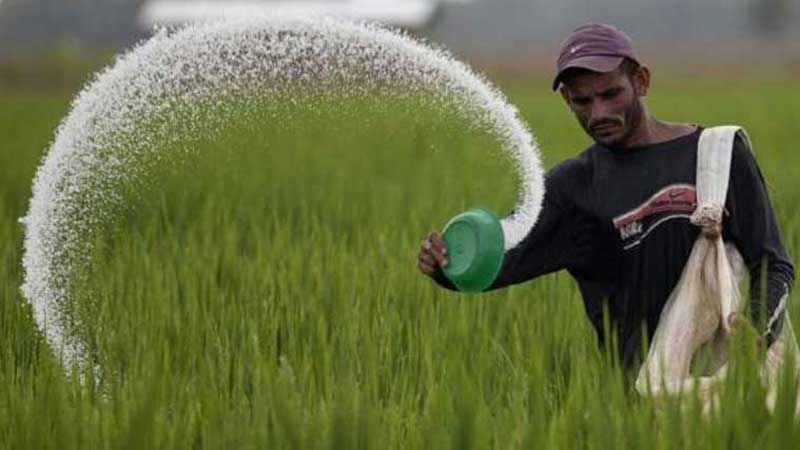 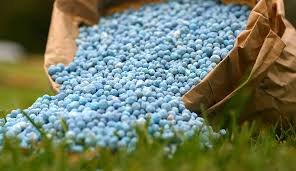 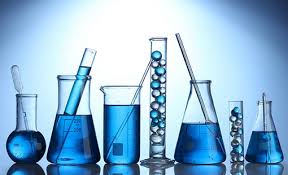 চা শিল্প
চিনি শিল্প
চামড়া ও চামড়াজাত শিল্প
পর্যটন শিল্প
বস্ত্র শিল্প
ক্ষুদ্র ও কুটির শিল্প
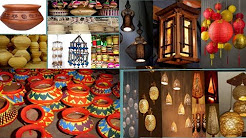 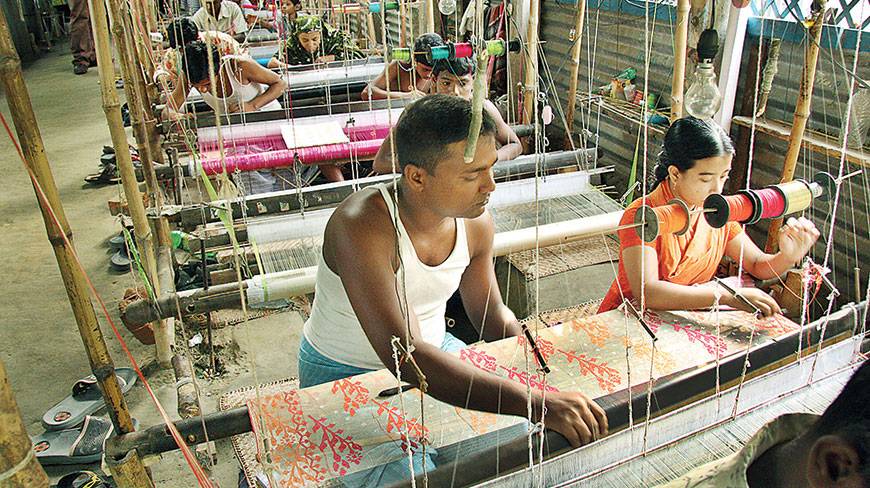 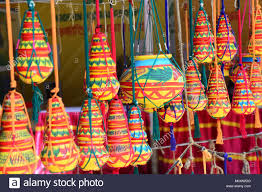 আই টি শিল্প
ঔষধ শিল্প
ফুড এন্ড বেভারেজ শিল্প
চিংড়ি শিল্প
শিল্পসমূহের প্রকারভেদ
তোমাদের কি কোন প্রশ্ন আছে?
একক কাজ
বাংলাদেশের পাট ও পাটজাত শিল্প সম্পর্কে তোমার ধারণা লিখ।
দলীয় কাজ
বাংলাদেশের প্রধান প্রধান শিলপ গুলো সম্পর্কে লিখ।
বাড়ির কাজ
বাংলাদেশের বৃহৎ শিল্পগুলোর নাম লিখ।
বাংলাদেশের ক্ষুদ্র শিল্পগুলোর নাম লিখ।
বাংলাদেশের কুটির শিল্পগুলোর নাম লিখ।
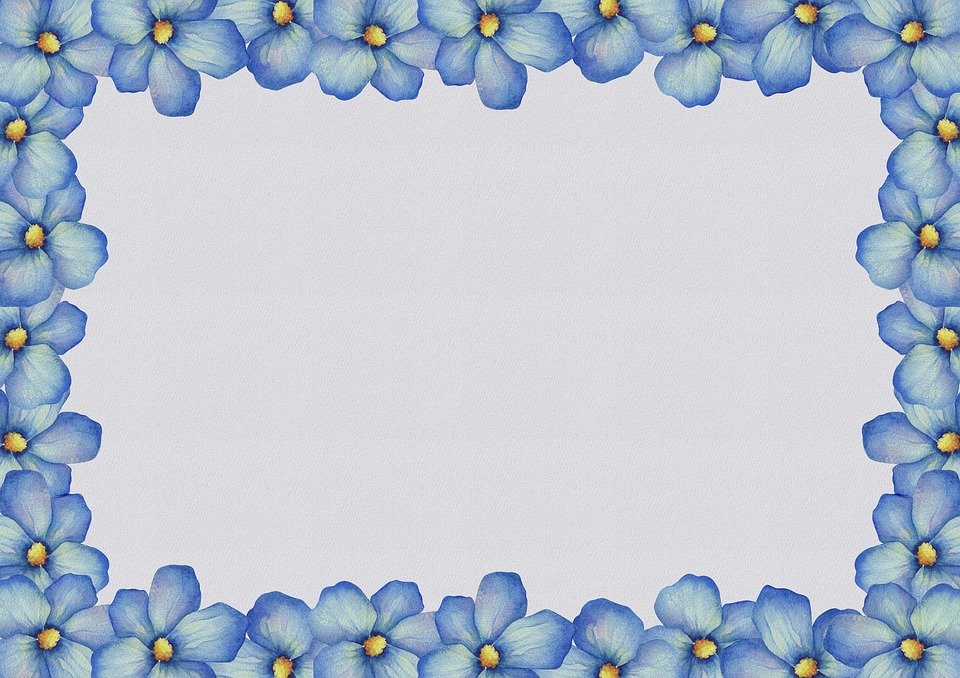 মূল্যায়ন
শিল্প কি?
বাংলাদেশের অর্থনীতিতে শিল্পের গুরুত্ব কি ?
বাংলাদেশের শিল্পসমূহ কি কি?
বাংলাদেশের শিল্পসমূহ কত প্রকার?
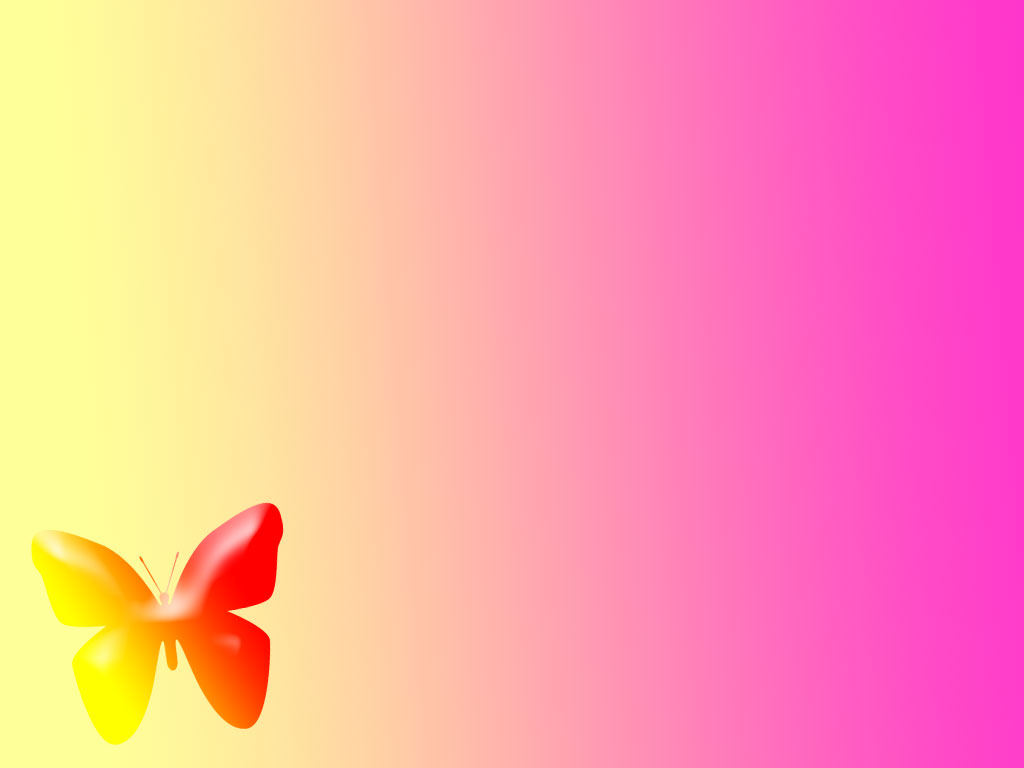 রেফারেন্স
অর্থনীতি ২য় পত্র-রনজিত কুমার নাথ।
অর্থনীতি ২য় পত্র-মোস্তাফিজুর রহমান।
সবাইকে ধন্যবাদ